Famous studies of Plants
Study #1 (1640s)
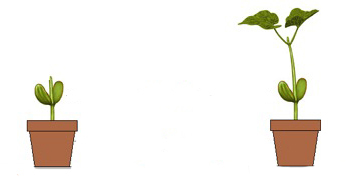 Let’s travel back in time 360 years. It is now the year 1642. We are in Europe. It is a time of excitement and exploration. More people are getting interested in finding out about the world around us. We are going to meet one of these early scientists. He is a doctor but he also does experiments with plants. His name is Jan Baptiste vanHelmont. Dr. van Helmont was very interested in what plants took in from the soil. Almost everyone back in 1642 thought plants gained weight from the soil. van Helmont did an experiment to see if this was true. He planted a 5-pound young willow tree in a bucket containing 200 pounds of soil. He watered the tree regularly but he did not add any more soil to the bucket. After 5 years he weighed the willow tree and bucket again. Here are his results.
5 years later
Plant Mass = 5 pounds
Soil Mass = 200 pounds
Plant Mass = 169.3 pounds
Soil Mass = 199pounds
Conclusion: vanHelmont concluded that the willow tree must get most, or even all, of its nutrition and mass from WATER. How does his evidence support his conclusion?
Famous studies of Plants
Study #2 (1690s)
In the 1690’s a scientist named John Woodward decided to test van Helmont’s findings to see if water was the only source of nutrition for plants. Woodward grew spearmint plants in different types of water, and over the course of several months he monitored how well the plants grew. Some of the spearmint plants were placed in regular river water, some had river water plus soil minerals added, and some were grown in water with no minerals (distilled). He also measured water given off by the plant compared to how much mass was gained—this is the transpiration ratio. Woodward’s results are below:
Conclusion: Woodward concluded that plants actually get little of their mass from minerals and water, and that most water is given off by plants and does not add mass.  How does his evidence support his conclusion?
Famous studies of Plants
Study #3 (1770s)
Let’s go forward 100 years. It is now the late 18th century, a time of revolution in America and Europe. A scientist named Joseph Priestley is doing a series of tests to see if plants get anything from the air. At this time scientists did not know about oxygen or carbon dioxide, but they knew living things needed air to survive and that fire also needed air. Dr. Priestley placed a burning candle in a container with a plant, sealed the container so no air could get in or out, and eventually the candle went out. After several days, he used a mirror outside the container to light the candle, and the candle lit. Dr. Priestley also placed a mouse in a sealed container with little oxygen and a mouse in a sealed container with little oxygen and a plant. The mouse in the container with the plant lived. The other mouse was not so lucky!
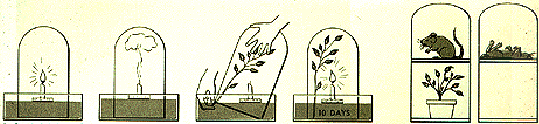 Conclusion: Plants replenish the air so candles and living organisms can breathe, so plants change the air around them. 
How does his evidence support his conclusion?
Famous studies of Plants
Study #4 (1780s-1790s)
AIR
O2
CO2
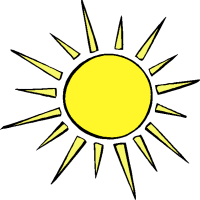 Scientists started to find that air was a mixture of different gases, including oxygen and carbon dioxide. Many scientists knew that plants gave off oxygen, but it was Jean Senebier who found that plants also take in carbon dioxide while they give off oxygen (when placed in the light). Senebier did many studies to show this, but in one study Senebier placed raspberry leaves in a sealed container with extra carbon dioxide. He placed the sealed container in the light from 7 a.m. to 6 p.m. for 6 days. He then measured the amount of oxygen after 6 days and found it was higher than the amount of oxygen in normal air. Carbon dioxide was lower than in normal air.
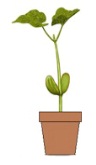 C
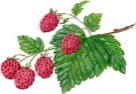 Oxygen: 18%
Carbon Dioxide: 6%
Conclusion: Senebier concluded that some mass of plants must come from gases in the air. He thought plants took the carbon out of carbon dioxide, and gave off the extra oxygen.
How does his evidence support his conclusion?